بازی شهر ها واستان ها با پاورپینت
تهیه کننده منیبا مجید پور
راهنما :روی جواب های دایره شکل بزن اگر درست بود روی دکمه رفتن به سوال بعدی بز و اگر اشتباه بود روی دکمه بازگشت بزن توجه کن که وقتی سه سوال را درست جواب  دادی روی دکمه رفتن به قسمت عکسا کلیک کن   وقتی کیک کردی شش  شش ضلعی برات میاد روی هرکدام بزنی عکس مربوط به ان شهر ویا استان را نشان می دهد
جواب درست کدام است ؟
مازندران در جنوب است
مازندران درشمال است
افرین درست گفتی
رفت به سوال بعدی
اشتباه گفتی دوبار سعی کن
بازگشت
کدام  گزینه درست است ؟
مقبر حافظ در شیراز است
مقبر حافظ در همدان است
افرین درست گفتی
رفتن به سوال بعدی
اشتباه گفتی دوبار سعی کن
بازگشت
پایتخت کشور کدام است؟
خوزستان
تهران
افرین درست گفتی
رفتن به سوال بعدی
اشتباه گفتی دوبار سعی کن
بازگشت
بجنورد در کدام خراسان است
بجنورد در خراسان جنوبی است
بجنورد در خراسان شمالی است
اگفتی                          راااااا
افرین درست گفتی
رفتن به قسمت عکس ها
اشتباه گفتی                                 دوباره صبر کن
بازگشت
اصفهان
شیراز
مازندران
بجنورد
کیش
تهران
مازندران
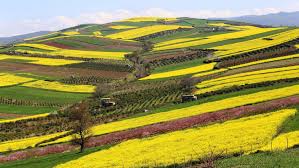 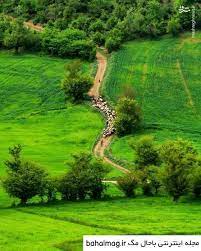 برگشتن به صفحه اصلی عکس ها
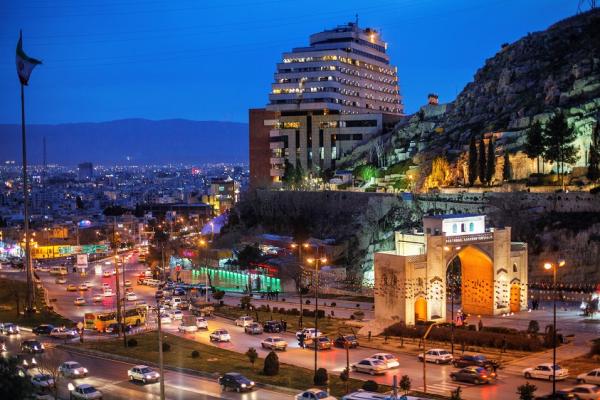 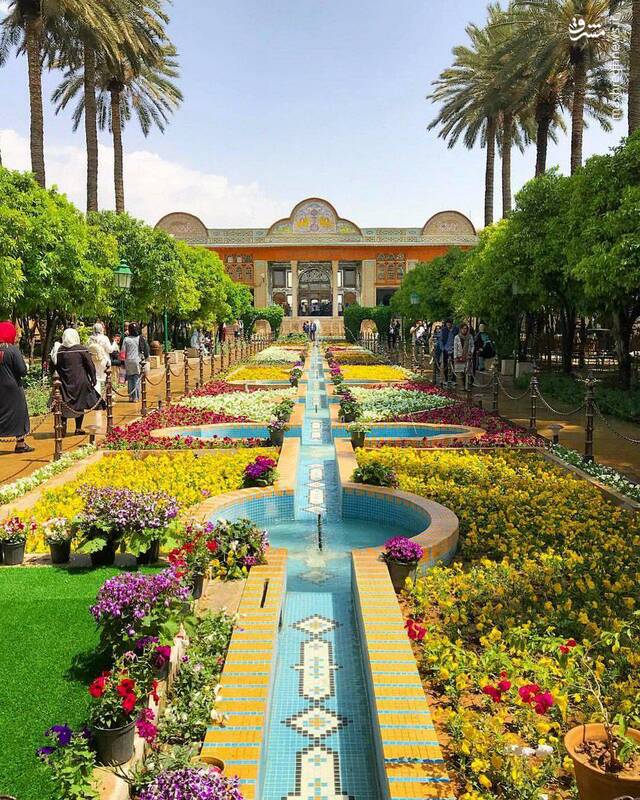 شیراز
برگشتن به صفحه اصلی عکس ها
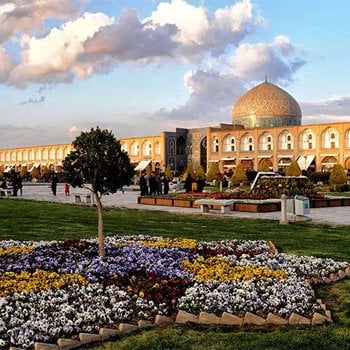 اصفهان
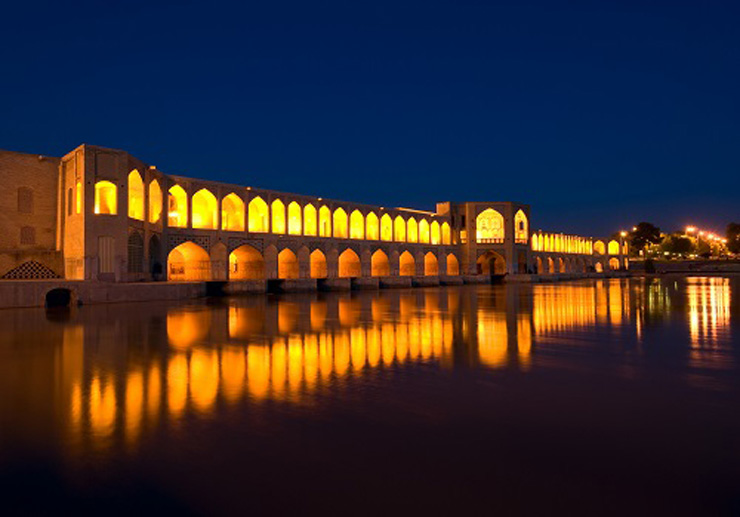 برگشتن به صفحه اصلی عکس ها
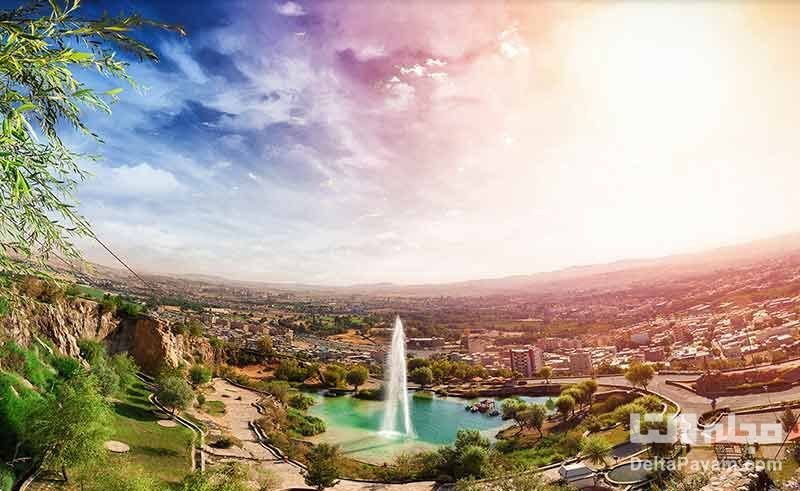 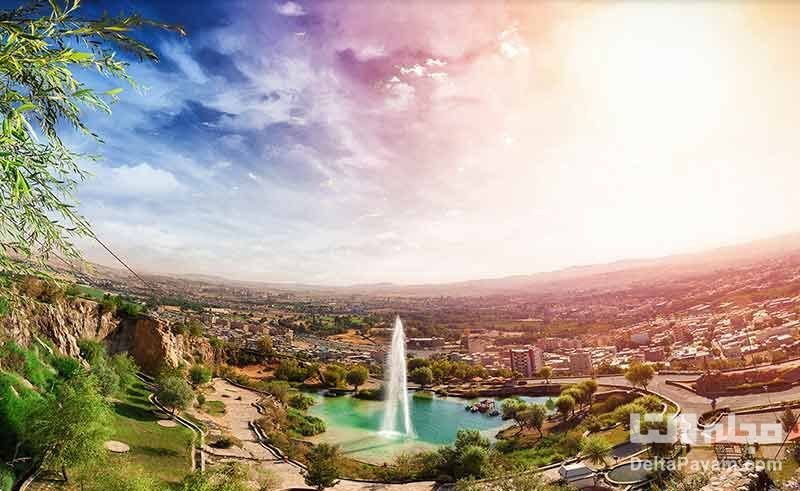 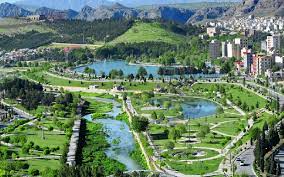 بجنورد
برگشتن صفحه  اصلی عکس ها
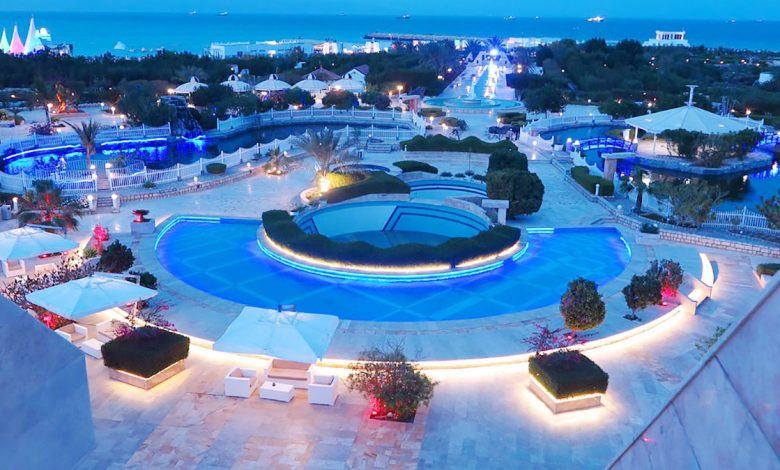 کیش
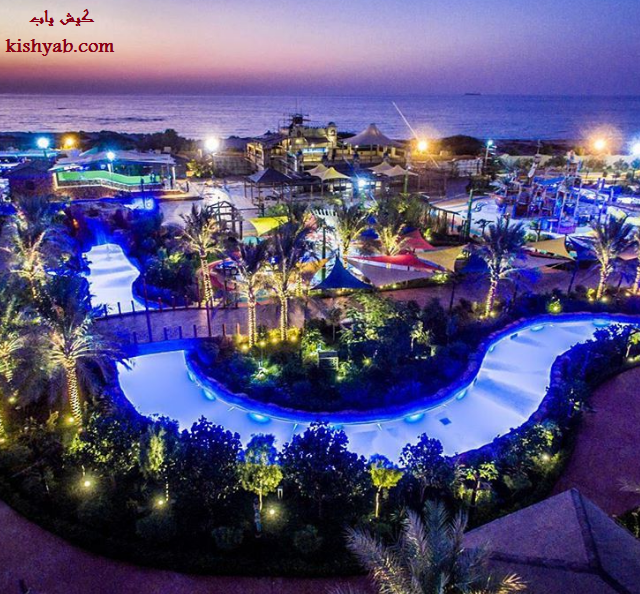 برگشتن  به صفحه اصلی عکس ها
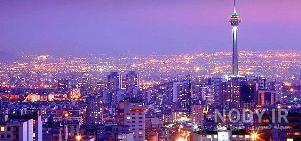 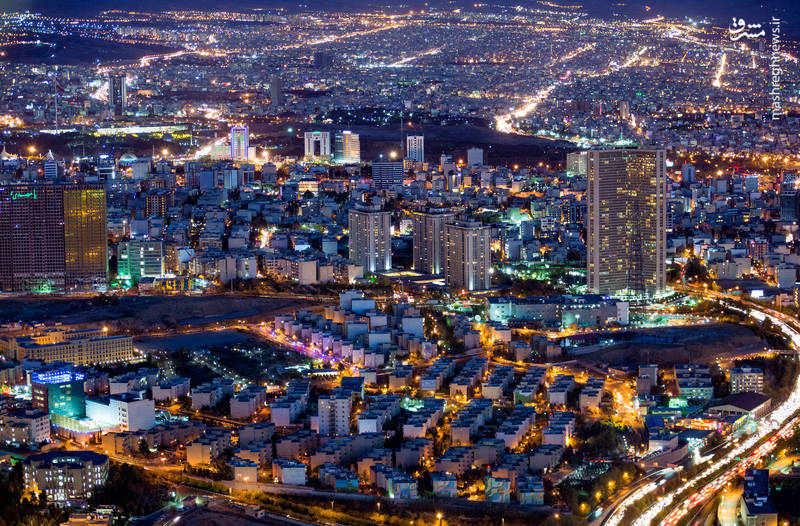 تهران
برگشت به صفحه اصلی عکس ها
خدانگهدار